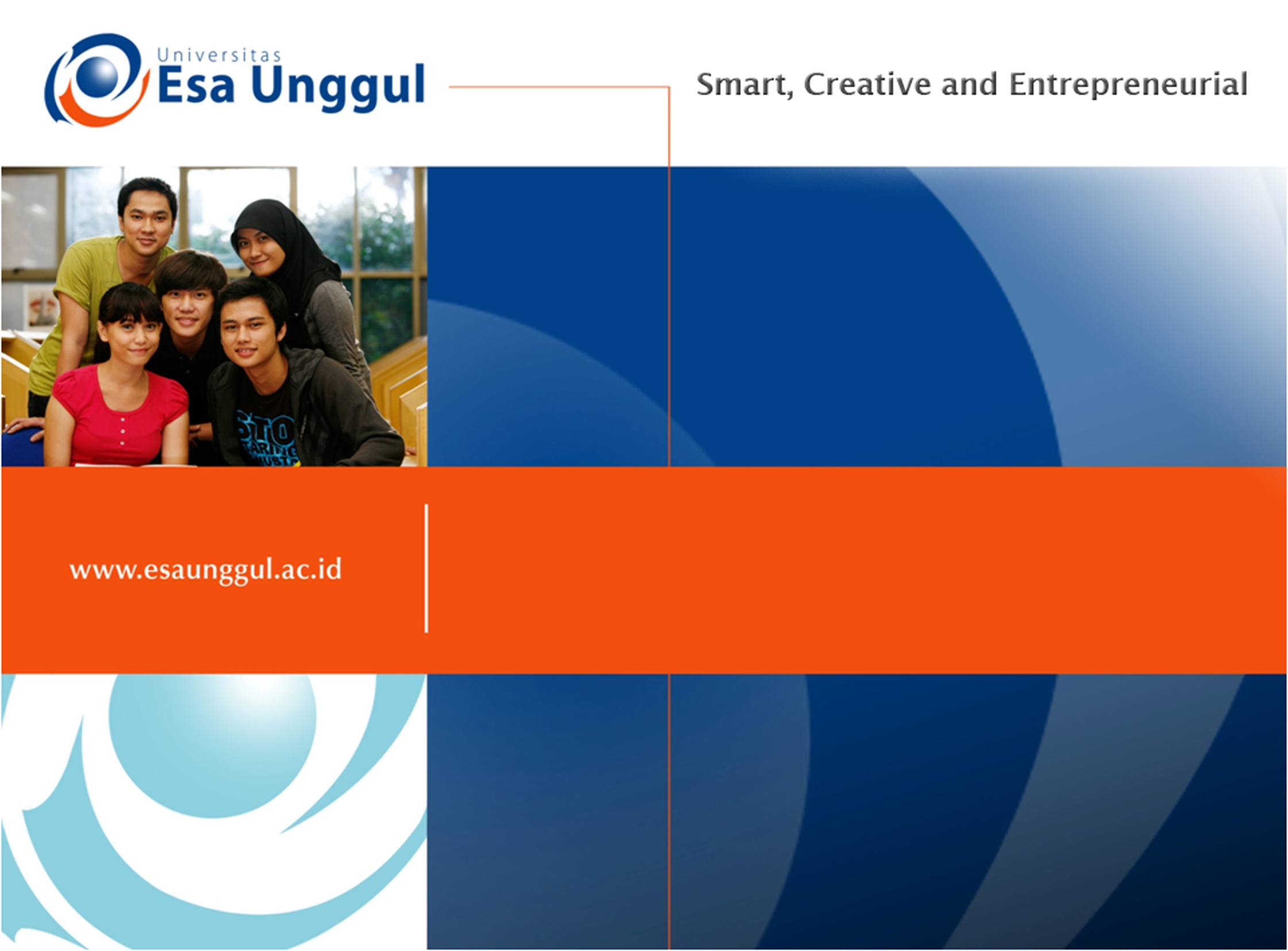 Teknologi ReproduksiKuliah 3Sistem Reproduksi Pria
Fungsi Sistem Reproduksi Pris
Menghasilkan dan menyimpan Sperma

Memproduksi hormon pria : testosterone
Perubahan fisik pria (akil balik)
Tumbuh dengan cepat
jerawat
Suara lebih dalam
Tumbuh rambut di wajah dan badan
Pundak melebar
Otot lebih besar
Keringat meningkat
Ejakulasi pertama terjadi
Struktur luar
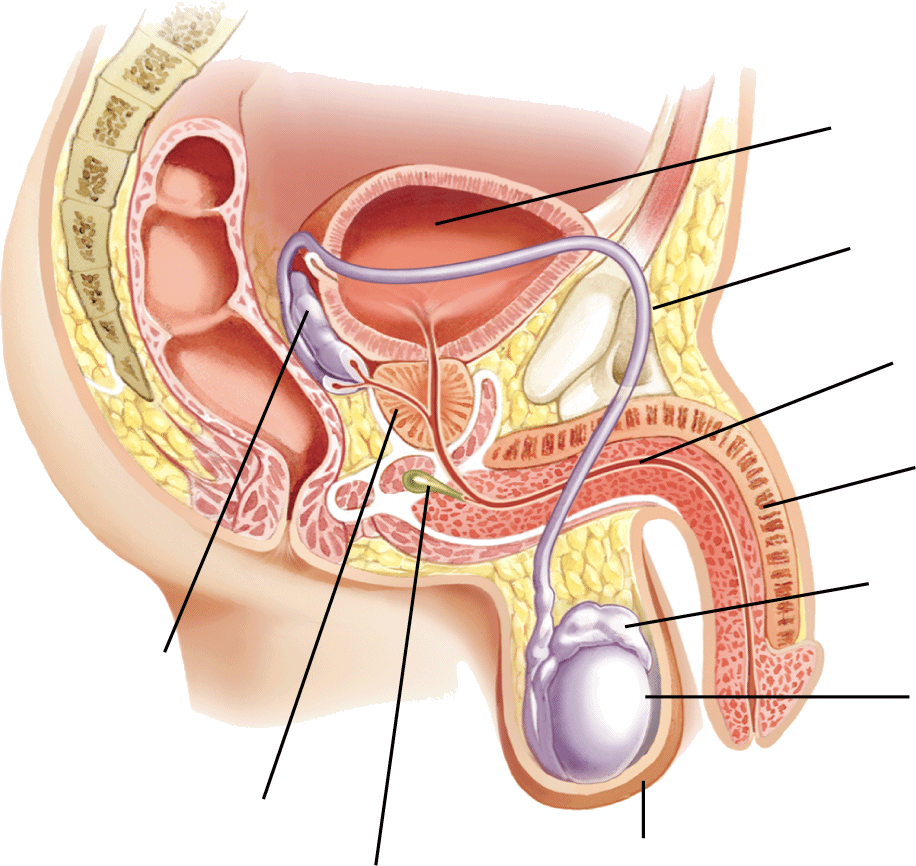 Penis
Organ pria
Saluran kencing
Penis
Struktur Luar
Scrotum
Membungkus testis
Kontrol suhu testis
Scrotum
Struktur dalam
Testis
Menghasilkan sperma (50,000 sperma setiap menit)
Menghasilkan hormone pria : testosterone
Diperlukan untuk produkai sperma dan perkembangan khusus yang mencirikan pria.
Testes
Struktur Dalam
Epididymis 
-(terletak diatas setiap testicle) 
- Tempat menyimpan sperma dan pematangan sperma
Epididymis
Struktur Dalam
Vas Deferens
Perjalanan sperma melalui saluran ini. 
Saluran menuju ke urethra
Vas Deferens
Struktur Dalam
Urethra
Semen mengalir melalui saluran ini dan keluar melalui penis. 
Urine mengalir melalui saluran ini dan keluar melalui penis.
Urethra
Struktur Dalam
Seminal Vesicle
Memberikan suplai cairan ke sperma
Memberi makan sperma (gula)
Seminal Vesicle
Struktur internal
Glandula Prostat

Mensuplai cairan untuk melindungi sperma.
Prostate Gland
Kanker Prostat
Kanker yang paling banyak pada pria di Amerika
Penyebab kedua kematian pada pria di Amerika. 
Belum diketahui penyebabnya
Kanker Prostat
Tanda – tanda : sulit kencing tetapi sangat sering ingin kencing, sakit dan terasa terbakan
Pengobatan: radiasi, kemoterapi dan operasi
Struktur Internal
Cowper’s Gland
Bulbourethral Gland
Mensuplai cairan ke sperma untuk membantu bergerak.
Cowper’s Gland
Sistem Reproduksi Pria
Side View
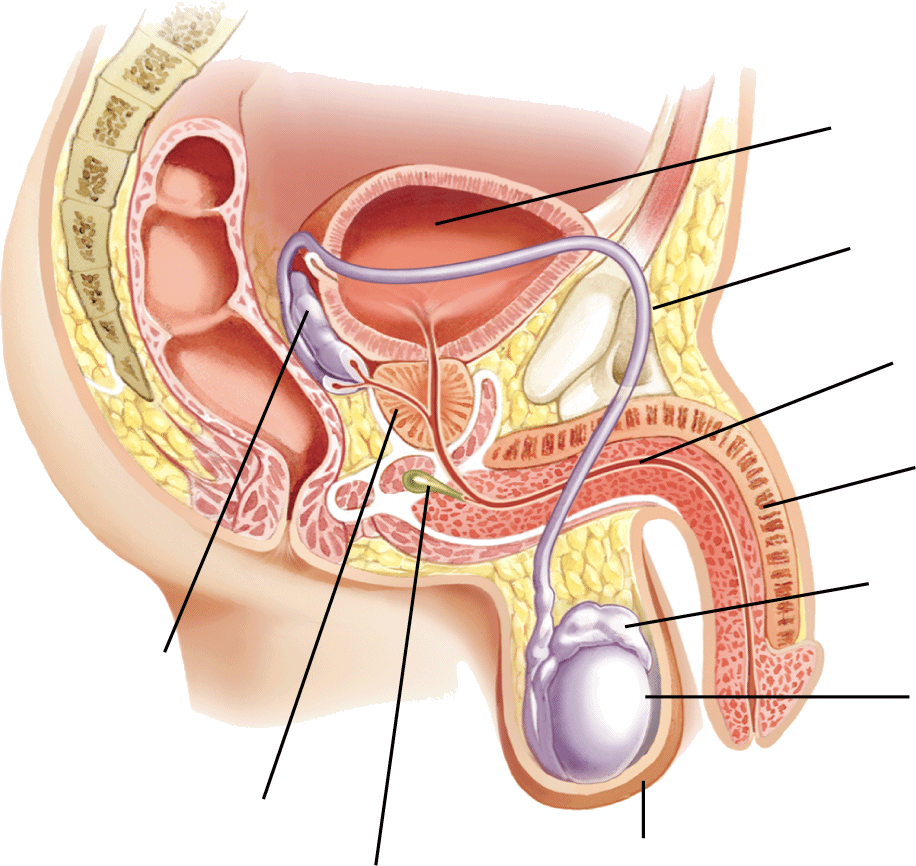 Urinary bladder
Vas deferens
Urethra
Ejaculatory Duct
Penis
Epididymis
Anus
Foreskin
Seminal vesicle
Testes
Prostate gland
Glans
Bulbourethral gland/Cowpers Gland
Scrotum
Sistem Reproduksi Pria
Front View
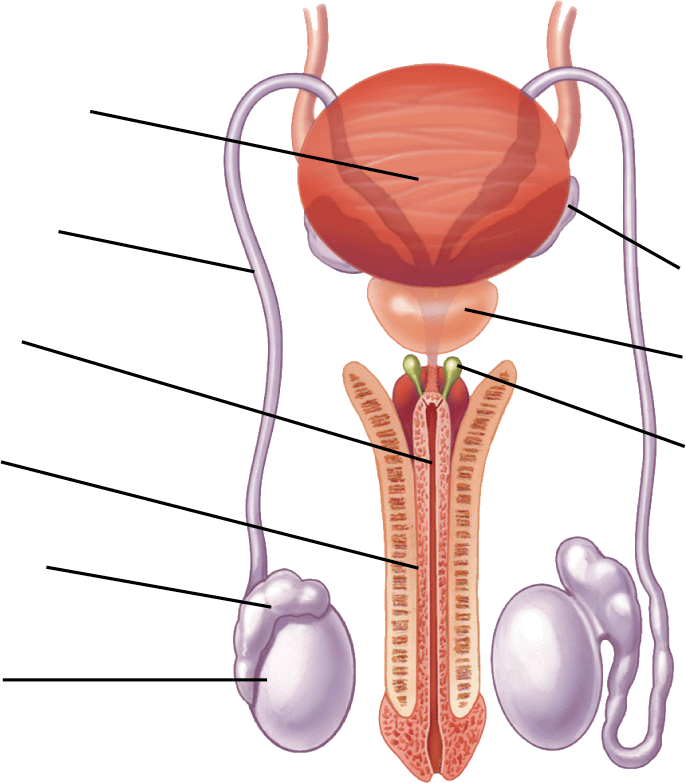 Urinary bladder
Vas deferens
Seminal vesicle
Urethra
Prostate gland
Penis
Bulbourethral gland/Cowpers Gland
Epididymis
Testes
4 penyusun semen
Sperma (300 -  400 juta)
Cairan Seminal – Nutrisi (gula)
Cairan Prostat – Pelindung 
Cairan Cowper– Mobilitas/Menetralkan
Sperma
Struktur Sperma
Terdiri :  kepala, leher dan ekor
Jutaan diproduksi setiap harinya
Kepala mengandung informasi genetik :
Kromosom X atau Y 
23 Kromosom
SpermaKepala, Leher dan Ekor
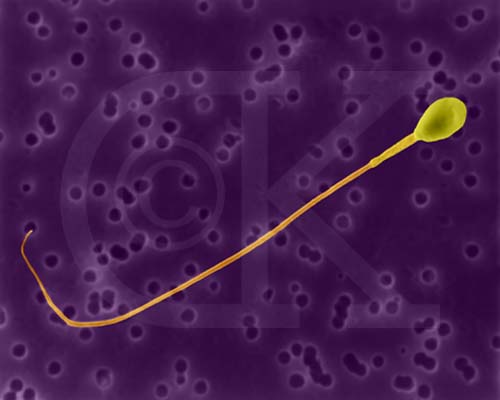 Banyak Sperma
Saluran Sperma
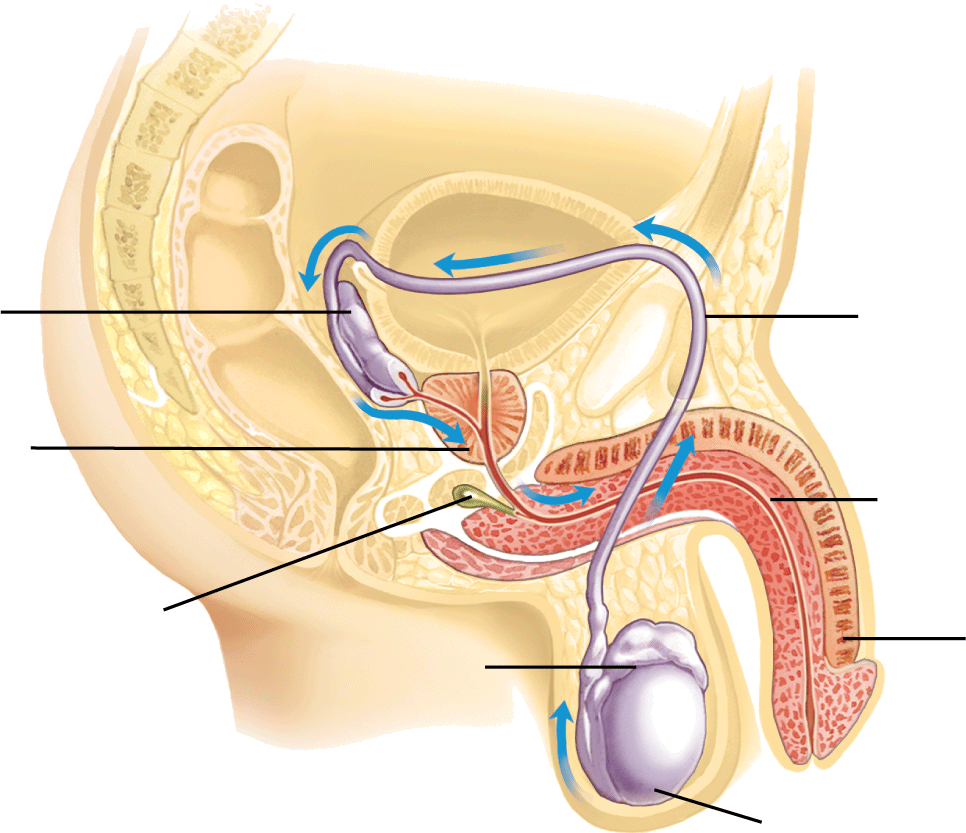 Seminal vesicle
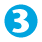 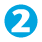 Vas deferens
Prostate gland
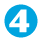 Urethra
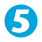 Bulbourethral/Cowper’s Gland
Penis
Epididymis
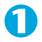 Testes
Ereksi
Penis menjadi lebih besar dan kaku karena kantung kantung darah terisi penuh.
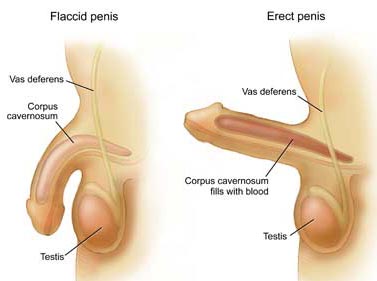 Ejakulasi
Pengeluaran semen dari penis. 
Kontraksi terjadi pada dasar bladder dan memaksa semen keluar melalui urethra. 
1 ejakulasi = 40-400 juta sperma
Emisi Nokturnal
“Mimpi basah”
Ejakulasi yang terjadi selama tidur
Sesuatu yang normal terjadi dan seringkali terjadi dan normal juga apabila tidak terjadi.
Terima Kasih